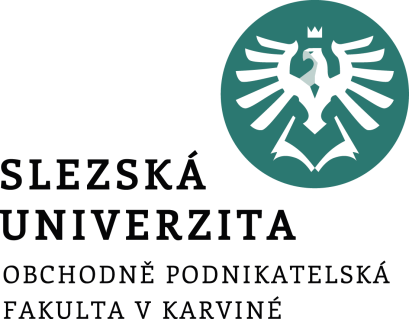 Názevprezentace
Ing. Jaroslav Navrátil
Konference nebo místo konání
31. 2. 2009
Název předmětu
Název snímku
Lorem ipsum dolor sit amet, consectetur adipisici elit, sed eiusmod tempor incidunt ut labore et dolore magna aliqua. Ut enim ad minim veniam, quis nostrud exercitation ullamco laboris nisi ut aliquid ex ea commodi consequat. 
Quis aute iure reprehenderit in voluptate velit esse cillum dolore eu fugiat nulla pariatur. Excepteur sint obcaecat cupiditat non proident, sunt in culpa qui officia deserunt mollit anim id est laborum.
Lorem ipsum dolor sit amet
Consectetur adipisici elit, sed eiusmod
Quis aute iure reprehenderit in voluptate velit 
Excepteur sint obcaecat 
Cupiditat non proident, sunt in culpa qui officia deserunt laborum.
Prostor pro doplňující informace, poznámky
[Speaker Notes: csvukrs]
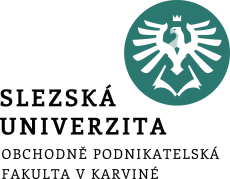 Nadpis
kapitoly
Lorem ipsum dolor sit amet, consectetur adipisici elit, sed eiusmod tempor incidunt ut labore et dolore magna aliqua. Ut enim ad minim veniam, quis nostrud exercitation ullamco laboris nisi ut aliquid ex ea commodi consequat. 
Quis aute iure reprehenderit in voluptate velit esse cillum dolore eu fugiat nulla pariatur.
Lorem ipsum dolor sit amet Consectetur adipisici elit, sed eiusmod Ut enim ad minim veniam, quis nostrud Quis aute iure reprehenderit in voluptate velit esse cillum dolore eu fugiat nulla pariatur. 

Excepteur sint obcaecat 
Cupiditat non proident, sunt in culpa qui officia deserunt mollit anim id est laborum.
Název listu
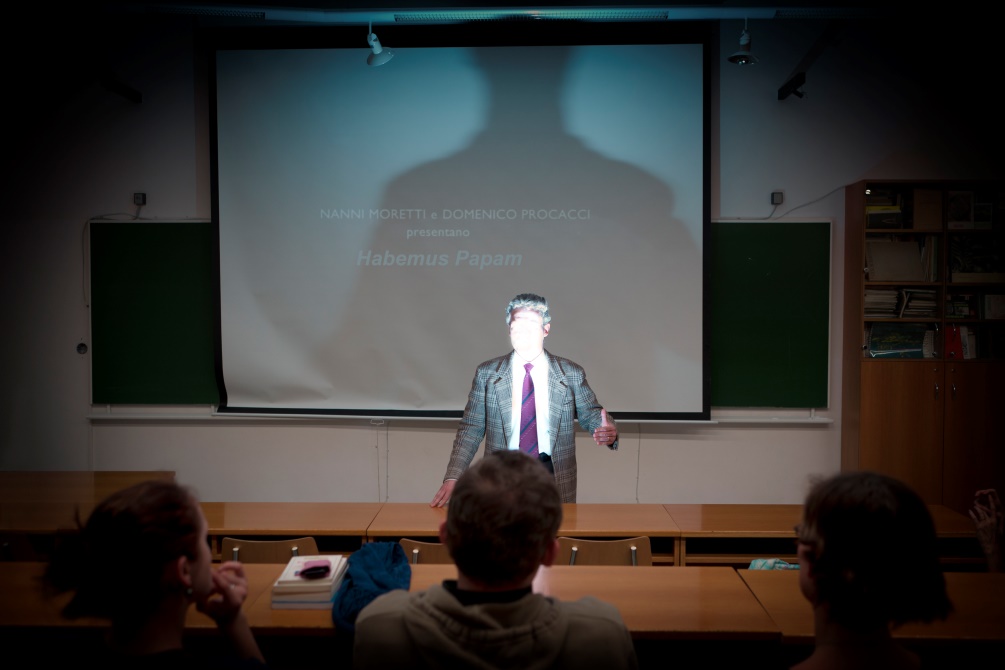 Název obrázku
dolor sit amet, consectetur adipisici elit, sed eiusmod tempor incidunt ut labore et dolore magna aliqua. Ut enim ad minim veniam, quis nostrud exercitation ullamco laboris nisi ut aliquid ex ea commodi consequat. 

Quis aute iure reprehenderit in voluptate velit esse cillum dolore eu fugiat nulla pariatur.
Popis obrázku 1
Prostor pro doplňující informace, poznámky
Název grafu
Lorem ipsum dolor sit amet, consectetur adipisici elit, sed eiusmod tempor incidunt ut labore et dolore magna aliqua. Ut enim ad minim veniam, quis nostrud exercitation ullamco laboris nisi ut aliquid ex ea commodi consequat. 

Quis aute iure reprehenderit in voluptate velit esse cillum dolore eu fugiat nulla pariatur.
Prostor pro doplňující informace, poznámky
Název grafu
Lorem ipsum dolor sit amet, consectetur adipisici elit, sed eiusmod tempor incidunt ut labore et dolore magna aliqua. Ut enim ad minim veniam, quis nostrud exercitation ullamco laboris nisi ut aliquid ex ea commodi consequat. 

Quis aute iure reprehenderit in voluptate velit esse cillum dolore eu fugiat nulla pariatur.
Prostor pro doplňující informace, poznámky